mercoledì, il 21 febbraio 2018
Titolo: Che cos’è la mafia?
Scoprire il significato della parole “mafia”
Capire la struttura della mafia in Italia
Capire il potere della mafia in Italia
Leggete la definizione di mafia e traducetela in inglese:

Organizzazione criminale suddivisa in più associazioni (cosche o famiglie), rette dalla legge dell'omertà e della segretezza, che esercitano il controllo di attività economiche illecite e del sottogoverno, diffusa originariamente in Sicilia.
Alcuni vocaboli importanti.
Trova la definizione dei seguenti vocaboli:
Leggi l’articolo e crea nel tuo quaderno una mappa mentale.
La mafia: che cos’è?
La gerarchia 
di Cosa Nostra
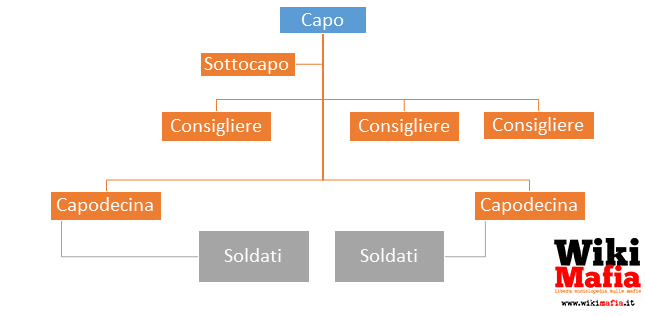 La Famiglia è la struttura a base territoriale di Cosa Nostra. La famiglia è governata da un rappresentante o capo con nomina elettiva, il capofamiglia. Il rappresentante è poi assistito da un vicecapo, nominato da lui stesso, e da uno o più consiglieri, eletti dai soldati. Gli uomini d'onore o soldati sono organizzati in gruppi da dieci, le decine, ciascuna delle quali è coordinata da un capodecina, scelto dal capofamiglia.
Falcone e Borsellino: due magistrati molto coraggiosi
Falcone e Borsellino erano due magistrati siciliani che
hanno dedicato la loro vita alla lotta contro la mafia.
Facevano parte di un pool antimafia che nel 1986 iniziò un maxiprocesso contro Cosa Nostra che durò fino alla fine del 1987. 
360 mafiosi vennero condannati e finalmente l’esistenza di Cosa Nostra fu confermata giudizialmente. 
Falcone venne ucciso nell’attentato di Capaci il 23 Maggio 1992.
Borsellino morì nell’attentato di Via d’Amelio, sotto casa della madre, il 19 luglio 1992.
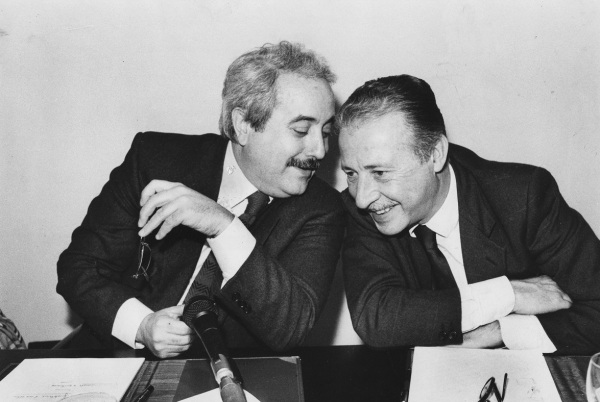 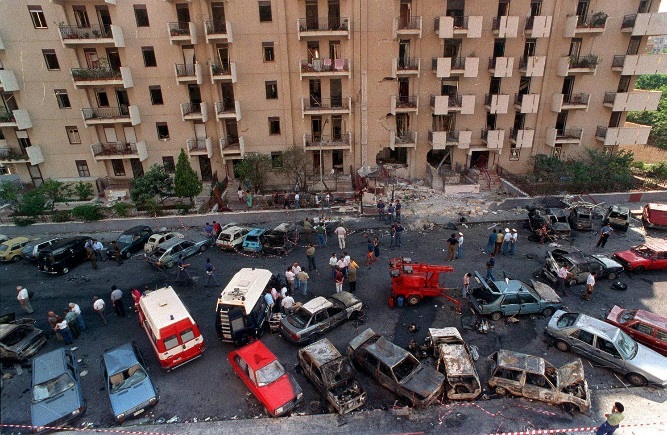 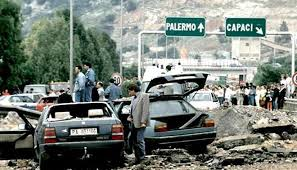 Pensa – Fabrizio Moro
https://www.youtube.com/watch?v=PaSU8hrgPYQ
Ci sono stati uomini che hanno scritto pagine 
Appunti di una vita dal valore inestimabile 
Insostituibili perché hanno denunciato 
il più corrotto dei sistemi troppo spesso ignorato 
Uomini o angeli mandati sulla terra per combattere una guerra 
di faide e di famiglie sparse come tante biglie 
su un isola di sangue che fra tante meraviglie 
fra limoni e fra conchiglie... massacra figli e figlie 
di una generazione costretta a non guardare 
a parlare a bassa voce a spegnere la luce 
a commentare in pace ogni pallottola nell'aria 
ogni cadavere in un fosso 
Ci sono stati uomini che passo dopo passo 
hanno lasciato un segno con coraggio e con impegno 
con dedizione contro un'istituzione organizzata 
cosa nostra... cosa vostra... cos'è vostro? 
è nostra... la libertà di dire 
che gli occhi sono fatti per guardare 
La bocca per parlare le orecchie ascoltano... 
Non solo musica non solo musica 
La testa si gira e aggiusta la mira ragiona 
A volte condanna a volte perdona 
Semplicemente 
Pensa prima di sparare 
Pensa prima di dire e di giudicare prova a pensare 
Pensa che puoi decidere tu 
Resta un attimo soltanto un attimo di più 
Con la testa fra le mani 
Ci sono stati uomini che sono morti giovani 
Ma consapevoli che le loro idee 
Sarebbero rimaste nei secoli come parole iperbole 
Intatte e reali come piccoli miracoli 
Idee di uguaglianza idee di educazione 
Contro ogni uomo che eserciti oppressione 
Contro ogni suo simile contro chi è più debole 
Contro chi sotterra la coscienza nel cemento 
Pensa prima di sparare 
Pensa prima di dire e di giudicare prova a pensare 
Pensa che puoi decidere tu 
Resta un attimo soltanto un attimo di più 
Con la testa fra le mani 
Ci sono stati uomini che hanno continuato 
Nonostante intorno fosse tutto bruciato 
Perché in fondo questa vita non ha significato 
Se hai paura di una bomba o di un fucile puntato 
Gli uomini passano e passa una canzone 
Ma nessuno potrà fermare mai la convinzione 
Che la giustizia no... non è solo un'illusione 
Pensa prima di sparare 
Pensa prima dì dire e di giudicare prova a pensare 
Pensa che puoi decidere tu 
Resta un attimo soltanto un attimo di più 
Con la testa fra le mani 
Pensa
Pensa che puoi decidere tu
Resta un attimo soltanto un attimo di più
Con la testa fra le mani.
Una discussione
Quali temi tratta questa canzone?
A chi si riferisce?
Perché credi che Fabrizio Moro abbia sentito il bisogno di scrivere questa canzone?
Esiste un’organizzazione simile nel Regno Unito?
Perché secondo te la mafia è così difficile da eliminare?